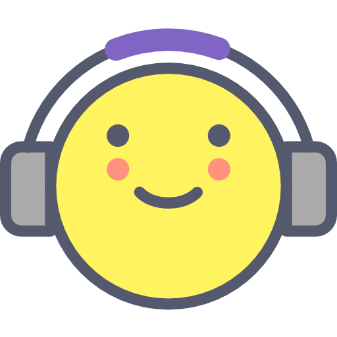 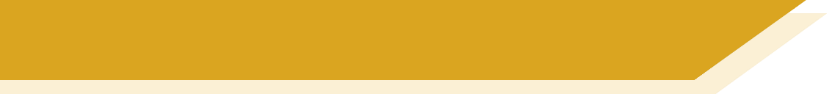 Hausaufgaben
Vocabulary Learning Homework (Term 2.2, Week 2)
Audio file: audio file
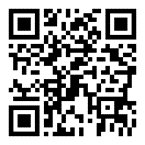 Audio file QR code:
Student worksheet: worksheet
Quizlet link
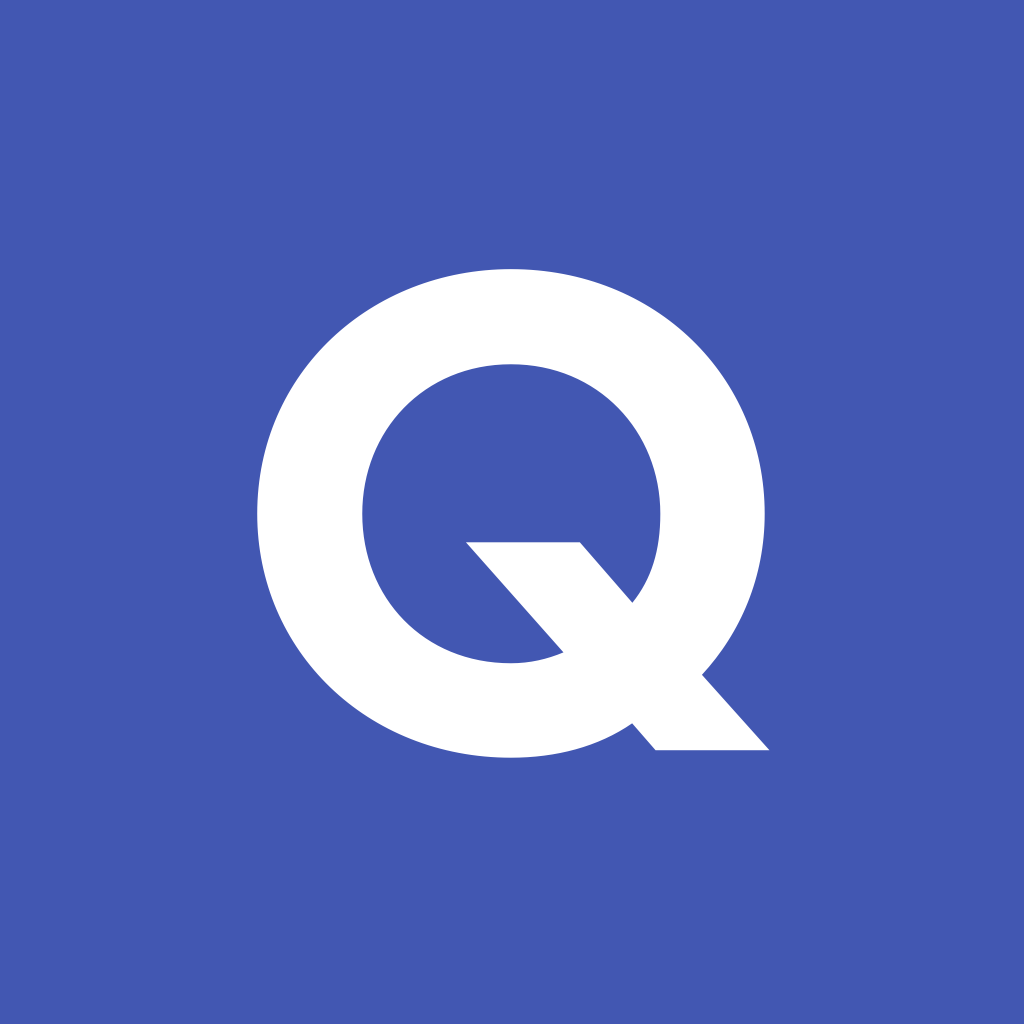 In addition, revisit:	Term 1.2 Week 5
			Term 2.1 Week 4
[Speaker Notes: STILL TO BE COMPLETEDNote: need to discuss what is happening for the Vocabulary learning homework 2.2.2This would be set at the end of the assessment week so just needs to be created and uploaded as a separate slide The revisiting weeks are Term 1.2 Week 5, Term 2.1 Week 4]